10 Most Unusual Jobs
Chocolate Engineer
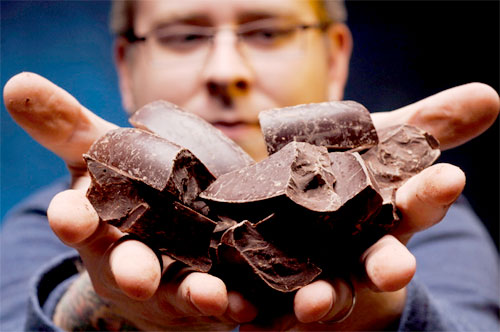 Island Caretaker
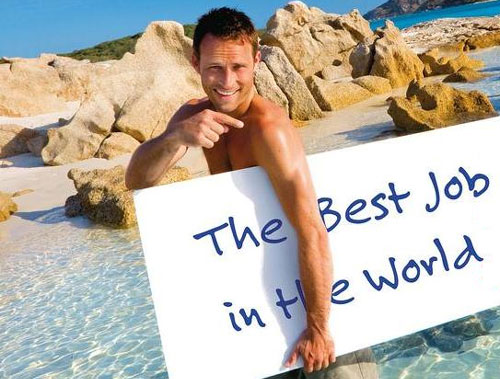 Tea Taster
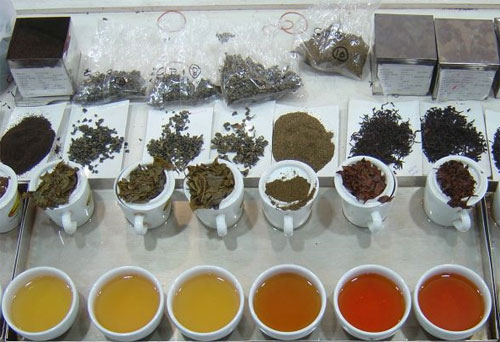 Crime Scene Cleaner
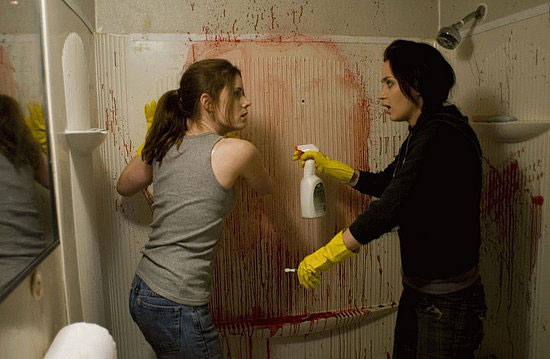 Hot Walker
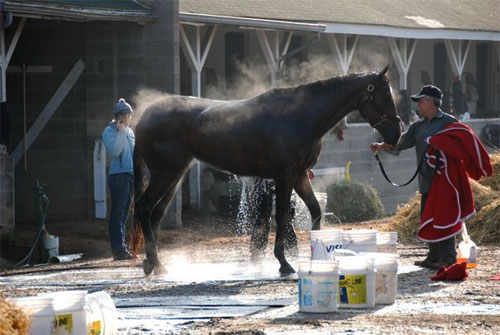 Gum Buster
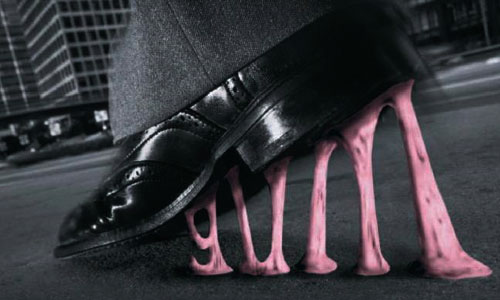 Cartoon Mascots
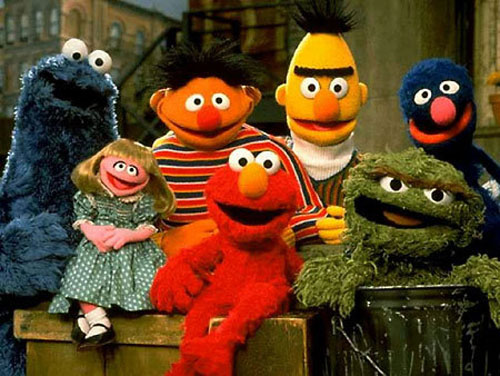 Fortune Cookies Writer
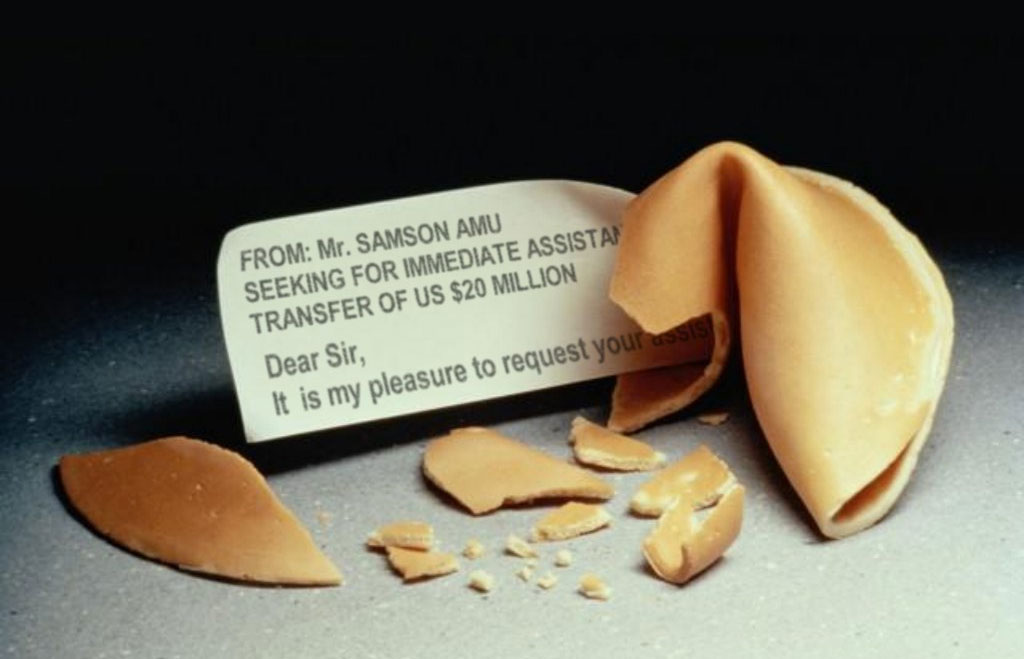 Whiskey Ambassador
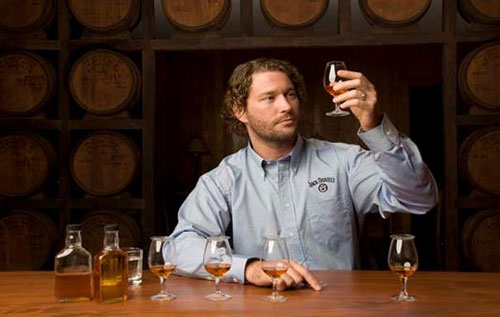 Pet Psychic
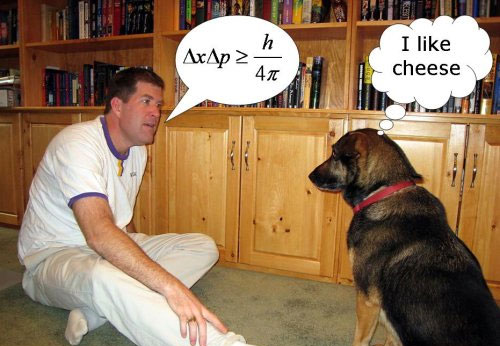